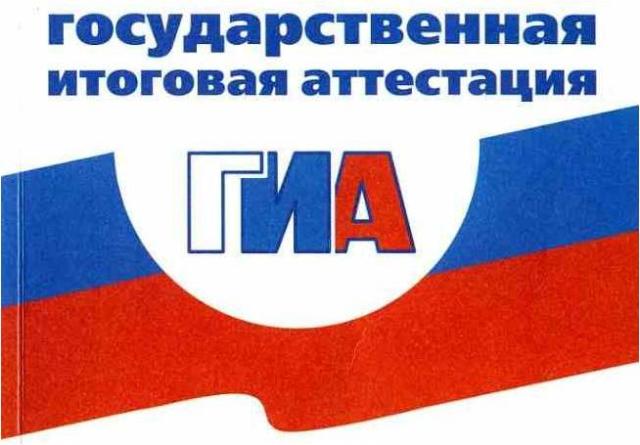 Об обеспечении и проведении     государственной итоговой аттестации выпускников 11-ых классовИТОГОВОЕ СОЧИНЕНИЕ (ИЗЛОЖЕНИЕ) как допуск к ГИА
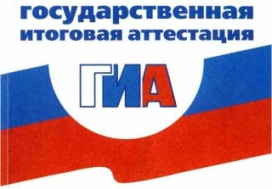 Нормативные документы
Федеральный закон от 29.12.2012 № 273-ФЗ «Об образовании в Российской Федерации».

Приказ Министерства образования и науки Российской Федерации от 07.11.2018 № 190 «Об утверждении Порядка проведения государственной итоговой аттестации по образовательным программам среднего общего образования».
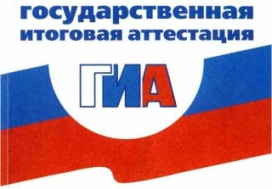 Итоговое сочинение (изложение) является обязательным условием допуска к  ГИА по образовательным программам среднего общего образования обучающихся 11 классов
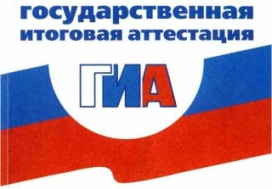 Изложение вправе писать следующие категории лиц:
обучающиеся с ОВЗ, дети-инвалиды и инвалиды;
обучающиеся на дому, в образовательных организациях, в том числе санаторно-курортных, в которых проводятся необходимые лечебные, реабилитационные и оздоровительные мероприятия для нуждающихся в длительном лечении на основании заключения медицинской организации.
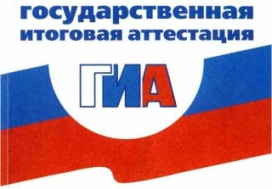 Обучающиеся 11 классов для участия в итоговом сочинении (изложении) подают заявление не позднее чем за две недели до начала проведения итогового сочинения (изложения) в организации, осуществляющие образовательную деятельность, в которых обучающиеся осваивают образовательные программы среднего общего образования.
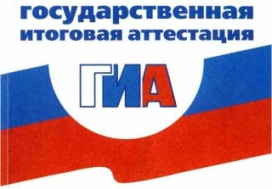 Обучающиеся с ОВЗ при подаче заявления на написание итогового сочинения (изложения) предъявляют копию рекомендаций ПМПК.
Обучающиеся дети-инвалиды предъявляют оригинал справки, подтверждающей факт установления инвалидности, выданной федеральным государственным учреждением медико-социальной экспертизы.
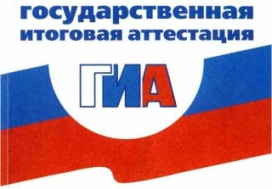 Итоговое сочинение (изложение) проводится в организациях, осуществляющих образовательную деятельность, в которых обучающиеся осваивают образовательные программы среднего общего образования
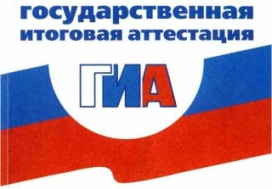 Итоговое сочинение (изложение) проводится: 
15 апреля
5 мая
19 мая
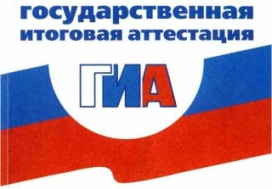 Продолжительность написания итогового сочинения (изложения)  составляет  3 часа 55 минут (235 минут).
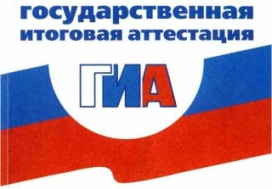 Для участников итогового сочинения (изложения) с ОВЗ, детей-инвалидов и инвалидов продолжительность написания итогового сочинения (изложения) увеличивается на 1,5 часа. 
При продолжительности итогового сочинения (изложения) четыре и более часа организуется питание участников итогового сочинения (изложения).
15 апреля
Вход участников с 09.00
Начало  в 10.00 
Если участник итогового сочинения (изложения) опоздал, он допускается к написанию итогового сочинения (изложения), при этом время окончания написания итогового сочинения (изложения) не продлевается.
Во время проведения на рабочем столе участников итогового сочинения (изложения), помимо бланка регистрации и бланков записи, находятся:
черная гелевая ручка;
документ, удостоверяющий личность;
лекарства и питание (при необходимости);
орфографический словарь, выдаваемый в школе;
инструкция для участников;
черновики;
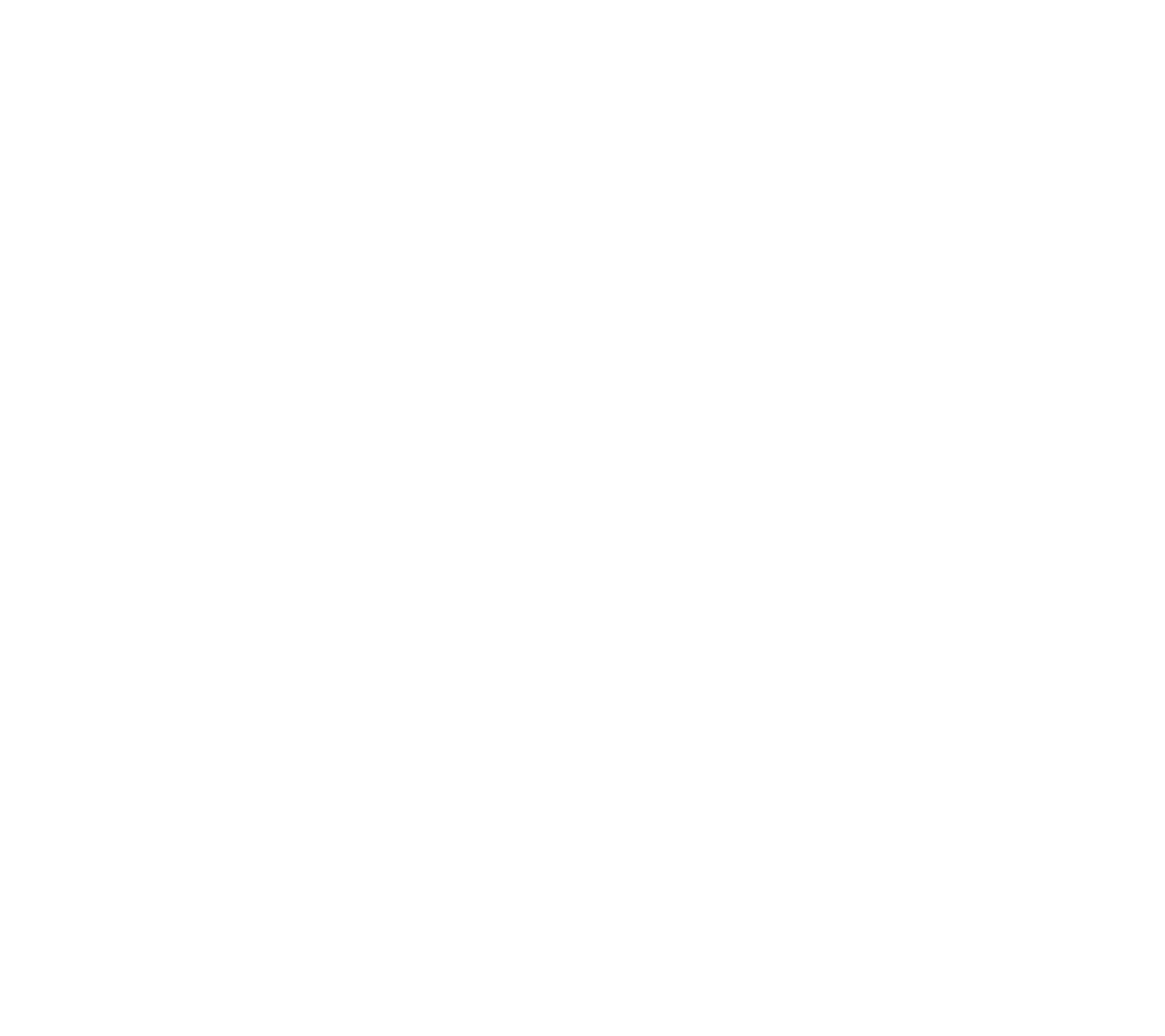 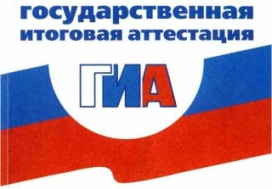 К проверке допускаются итоговые сочинения, соответствующие двум требованиям: 

Требование № 1.	 «Объем итогового сочинения»
Рекомендуемое количество слов – от 350. 

Требование № 2.	 «Самостоятельность написания итогового сочинения»
Не допускается списывание сочинения (фрагментов сочинения). Допускается прямое или косвенное цитирование с обязательной ссылкой на источник (ссылка дается в свободной форме). Если сочинение признано несамостоятельным, то выставляется «незачет» за невыполнение требования № 2 и «незачет» за работу в целом (такое сочинение не проверяется по критериям оценивания).
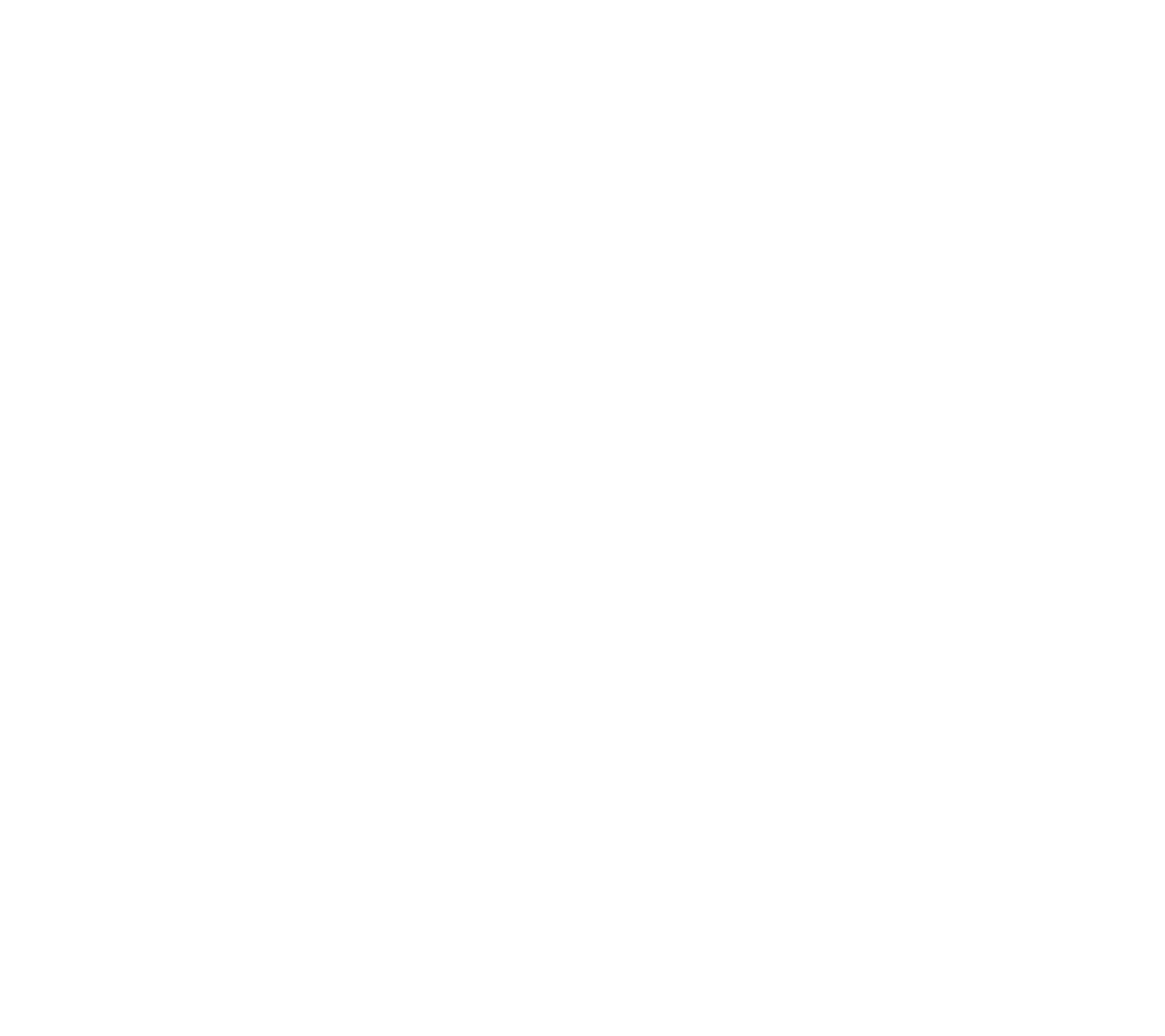 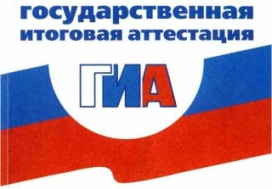 Итоговое сочинение, соответствующее двум основным требованиям ( 1 и 2 ), оценивается по критериям:

 «Соответствие теме»;
«Аргументация. Привлечение литературного материала»;
«Композиция и логика рассуждения»;
«Качество письменной речи»;
«Грамотность».
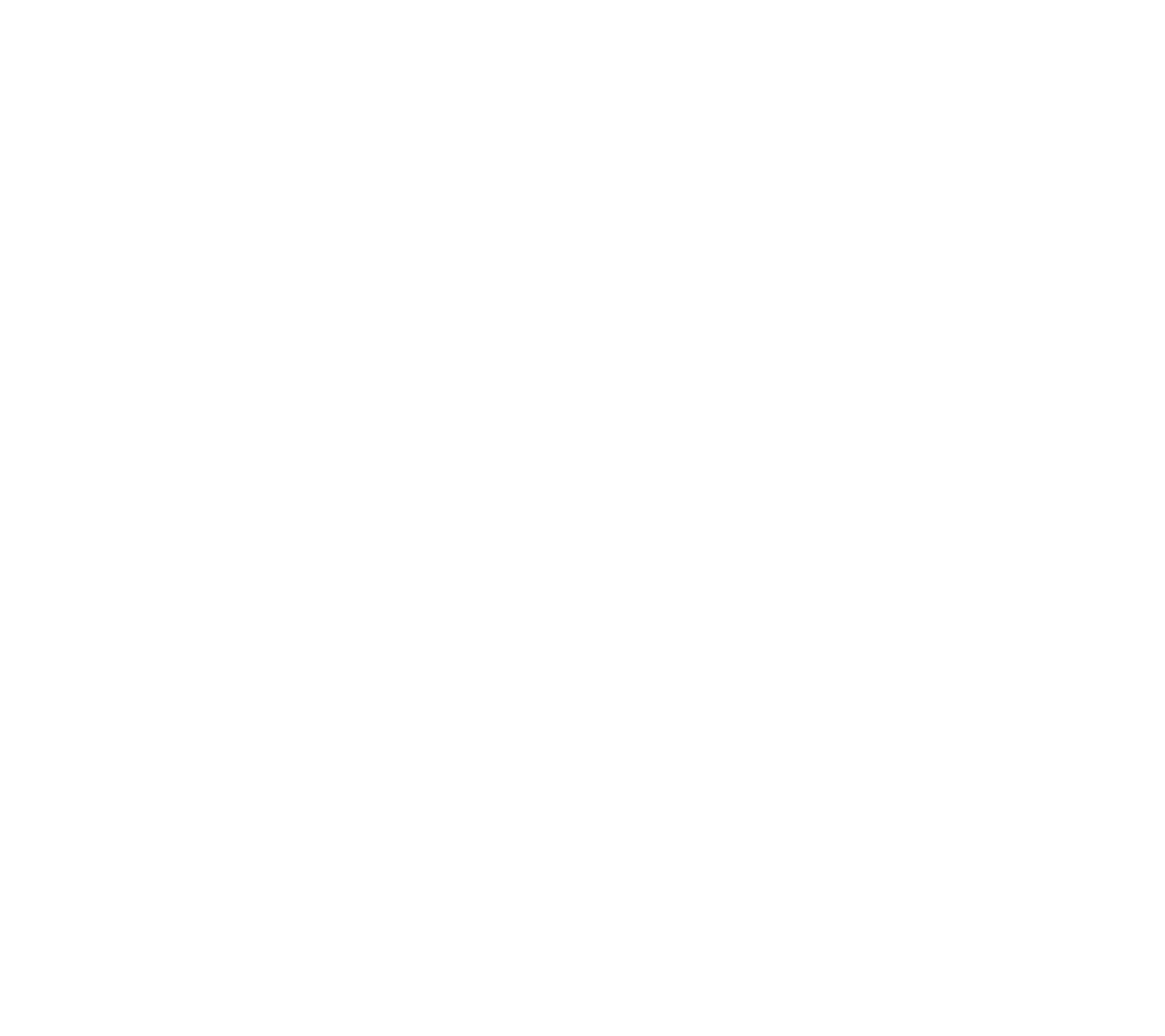 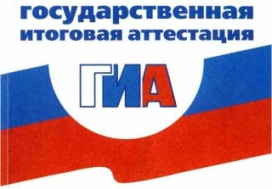 Критерий № 1 «Соответствие теме»

Участник должен рассуждать на предложенную тему.

«Незачет» ставится в случае, если сочинение не соответствует теме или в нем не прослеживается конкретной цели высказывания.
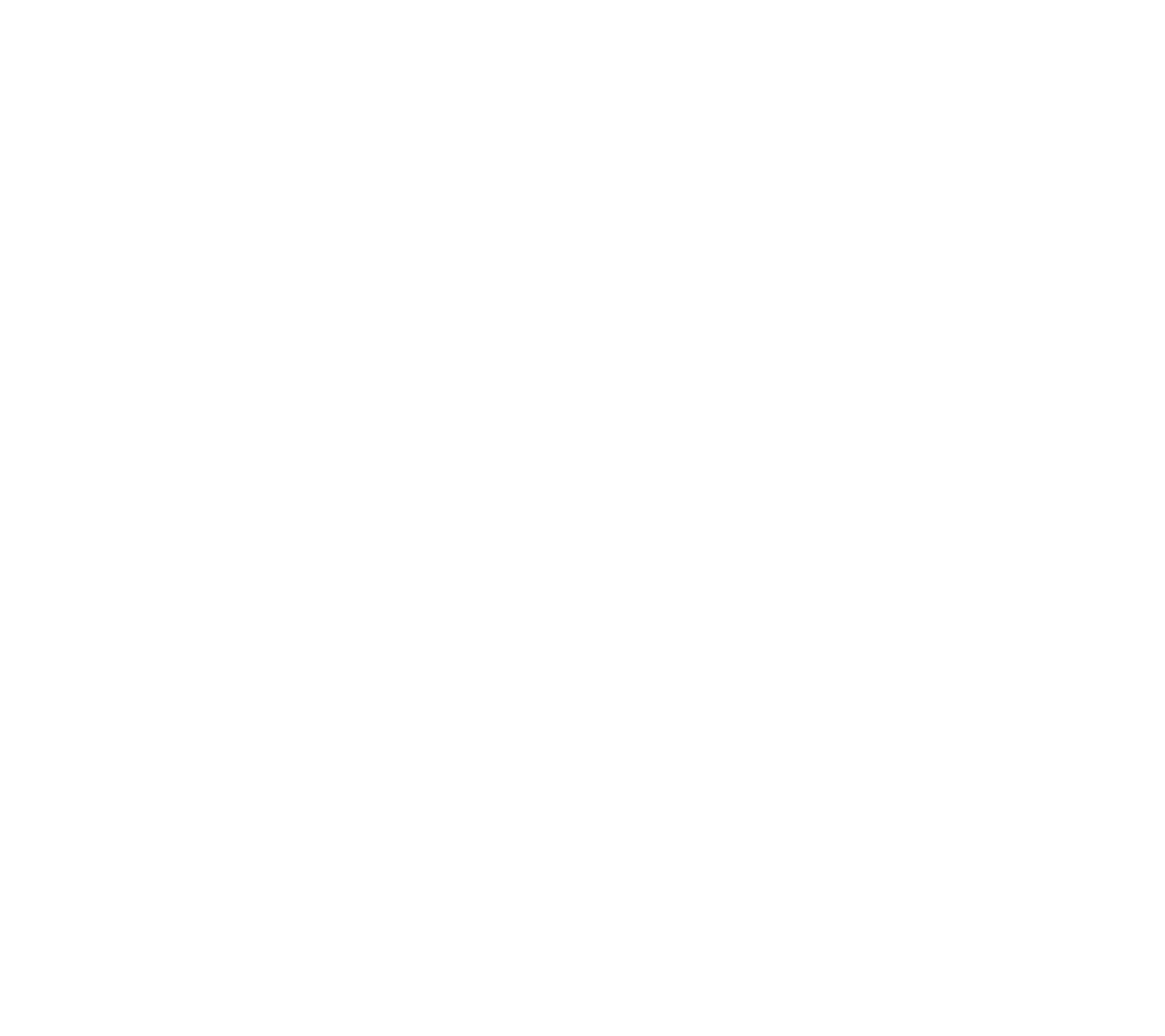 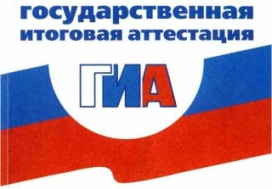 Критерий № 2 «Аргументация. Привлечение литературного материала»
Участник должен строить рассуждение, привлекая для аргументации не менее одного произведения отечественной или мировой литературы.
«Незачет» ставится при условии, если сочинение написано без привлечения литературного материала или в нем существенно искажено содержание произведения, или литературные произведения лишь упоминаются в работе, не становясь опорой для аргументации.
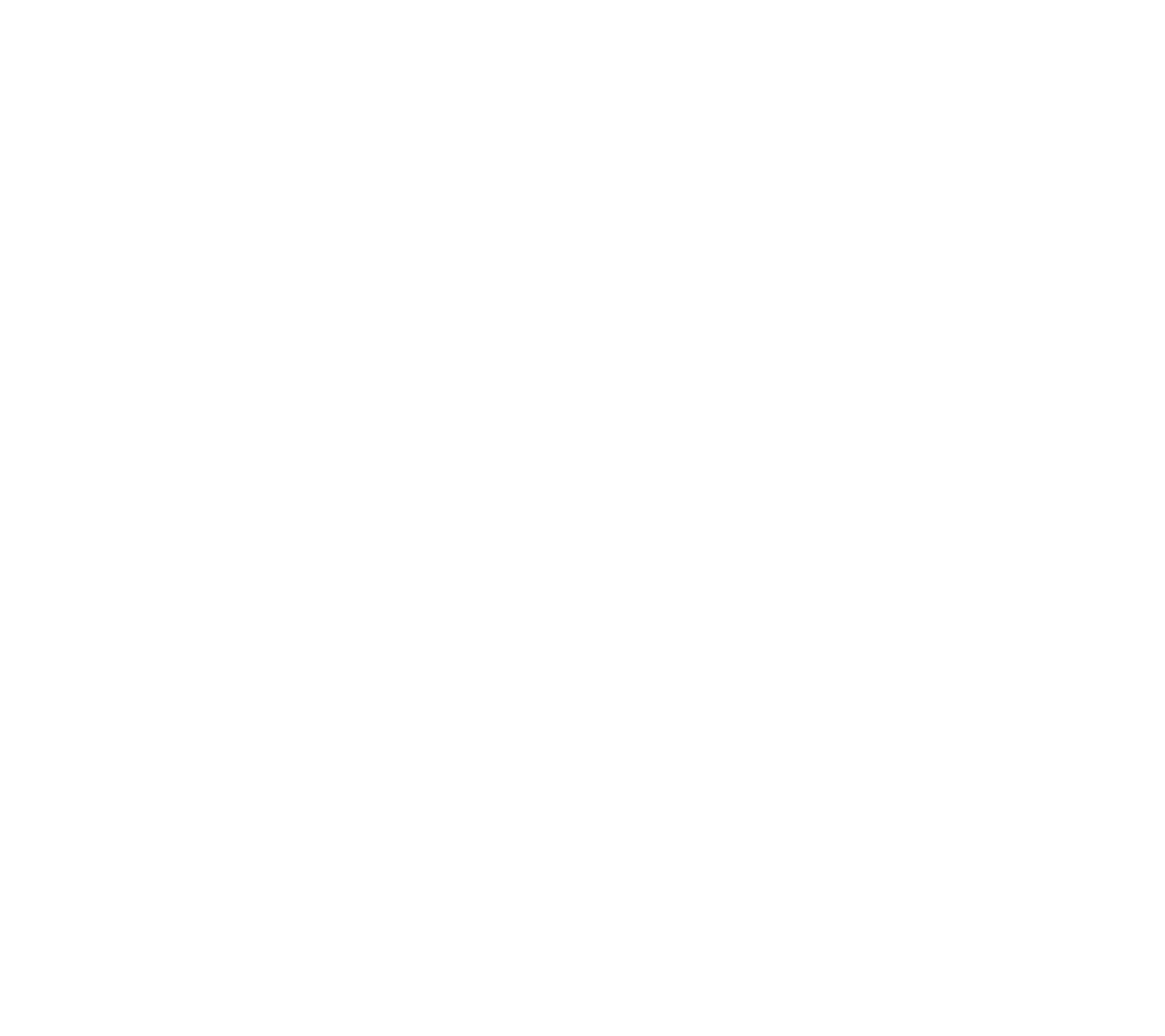 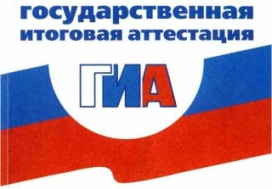 Критерий № 3 «Композиция и логика рассуждения»

Участник должен выдерживать соотношение между тезисом и доказательствами.
«Незачет» ставится при условии, если грубые логические нарушения мешают пониманию смысла сказанного или отсутствует тезисно-доказательная часть.
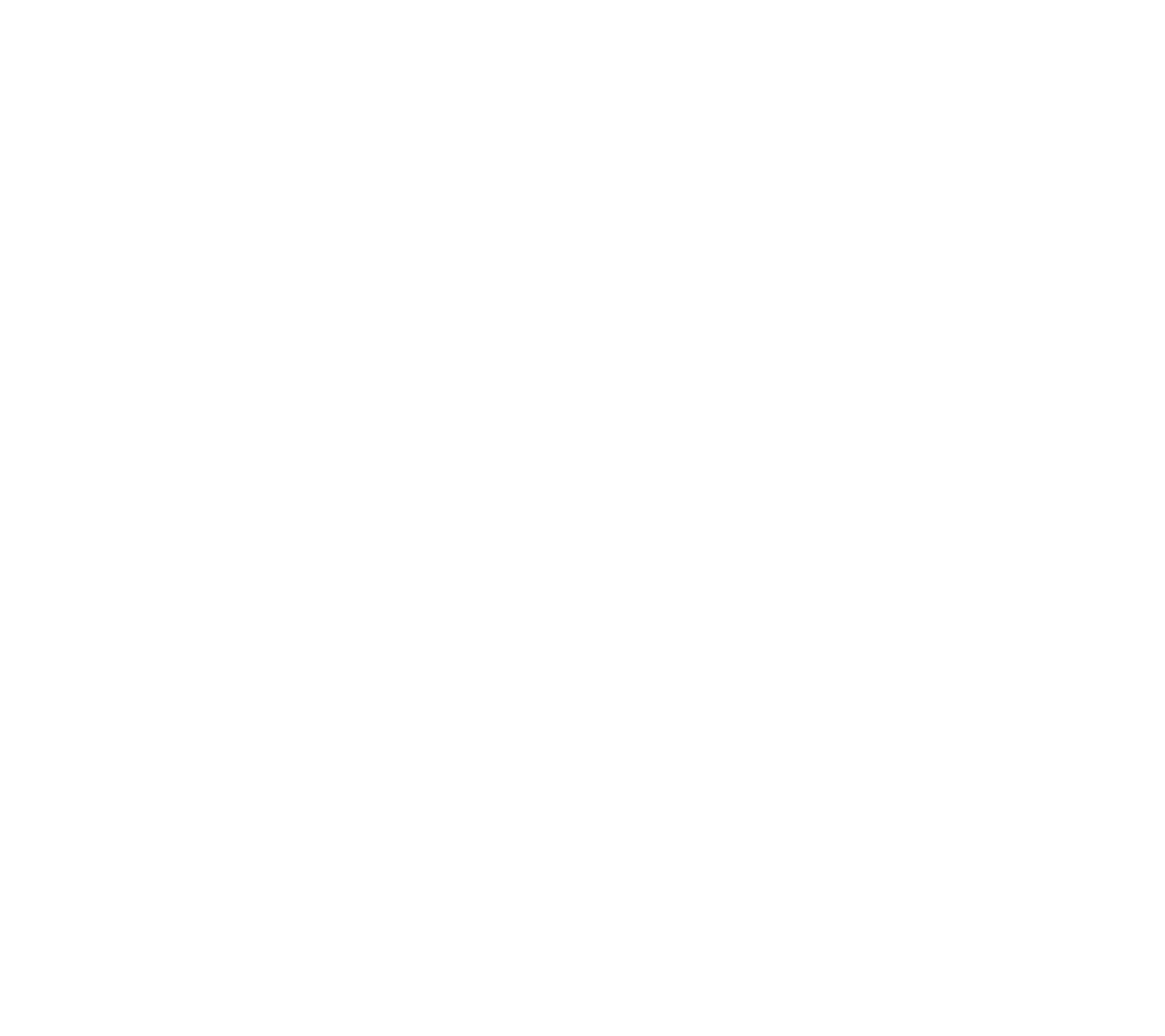 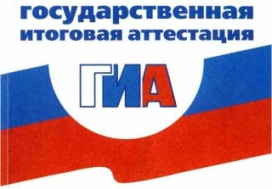 Критерий № 4 «Качество письменной речи»
Участник должен точно выражать мысли, используя разнообразную лексику и различные грамматические конструкции, при необходимости уместно употреблять термины. 
«Незачет» ставится при условии, если низкое качество речи (в том числе речевые ошибки) существенно затрудняет понимание смысла сочинения.
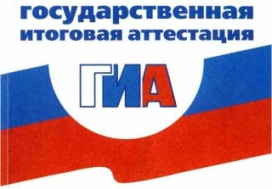 Критерий № 5 «Грамотность»

«Незачет» ставится при условии, если на 100 слов приходится в сумме более пяти ошибок: грамматических, орфографических, пунктуационных.
5 направлений тем итогового сочинения 
на 2020/21 учебный год:

Забвению не подлежит
Я и другие
Время перемен
Разговор с собой
Между прошлым и будущим: портрет моего поколения
fipi.ru